Мастер-класс по английскому языку по теме «Синквейн на уроках английского языка»разработала: Орешкина Татьяна Юрьевна,учитель английского языка
МБОУ «Шевинская ООШ» Ковровского района
1.Теоретические основы
Сегодня в школьном образовании происходят значительные изменения, которые охватывают практически все стороны педагогического процесса. Главным фактором в системе образования на сегодняшний день  является личный интерес обучающегося. Чтобы добиться успешности в обучении учащихся, преподаватель должен постоянно совершенствоваться сам, а также совершенствовать свой урок.
Одна из интереснейших и актуальных на сегодняшний день технологий - технология развития критического мышления
Приёмы технологии развития                критического мышления:На стадии вызова: кластеры, «Корзина идей»;на стадии осмысления содержания: «Тонкие и толстые вопросы», «Инсерт», «Мозговой штурм», «Таблица аргументов», «Бортовой журнал»;на стадии рефлексии: «Синквейн», «Круги по воде».
Синквейн — это один из приёмов технологии развития критического мышления (одной из технологий системно-деятельностного подхода) в обучении английскому языку.Цель данного приёма: добиться более глубокого осмысления темы, контроль и выявление степени усвоения  учебного материала.
Главная цель – развитие интеллектуальных и творческих способностей учащихся, с тем, чтобы они были готовы к саморегуляции и самостоятельному мышлению в дальнейшем.
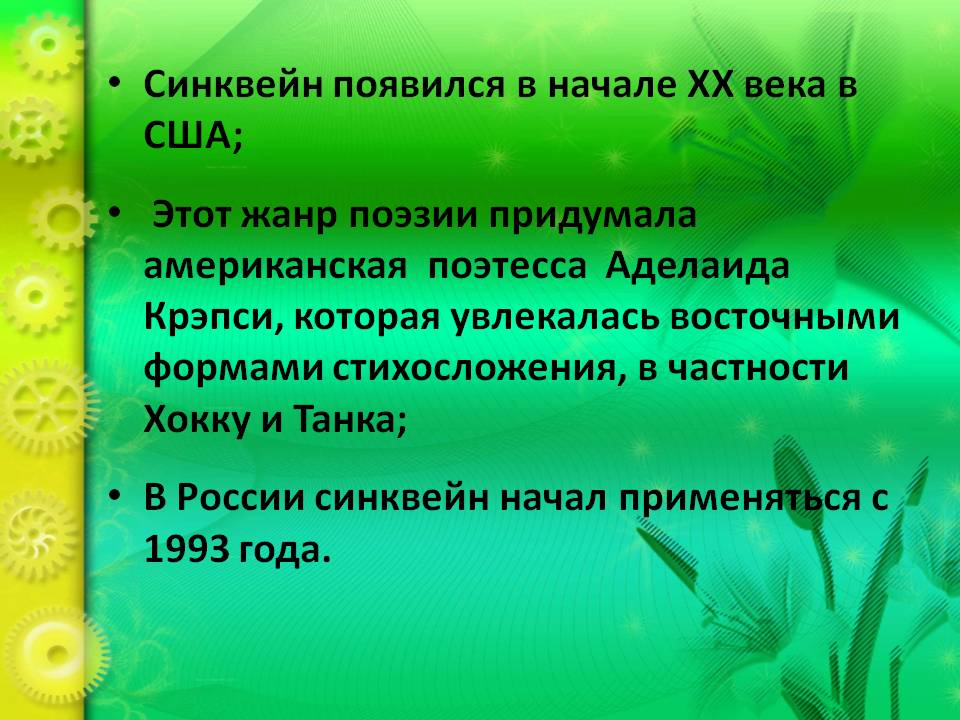 «Синквейн»Синквейн- это стихотворение, которое требует синтеза информации и материала в кратких выражениях. Слово «синквейн» происходит от французского и означает «пять».Правила написания синквейна:В первой строчке тема называется одним словом (обычно существительным).Вторая строчка – описание темы в двух словах (двумя прилагательными).Третья строчка – описание действия в рамках этой темы тремя словами (глаголы).Четвёртая строка – это фраза из четырёх слов, показывающая отношение к теме (чувства одной фразой).Пятая строка – заключение в форме существительного (ассоциация с первым словом).
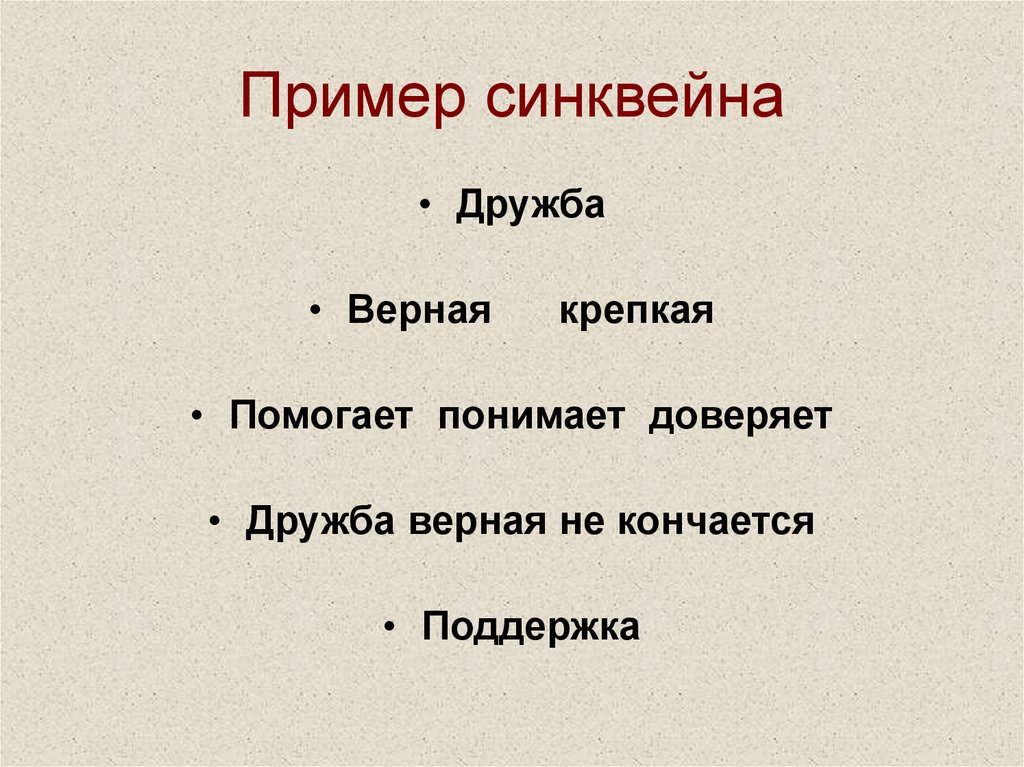 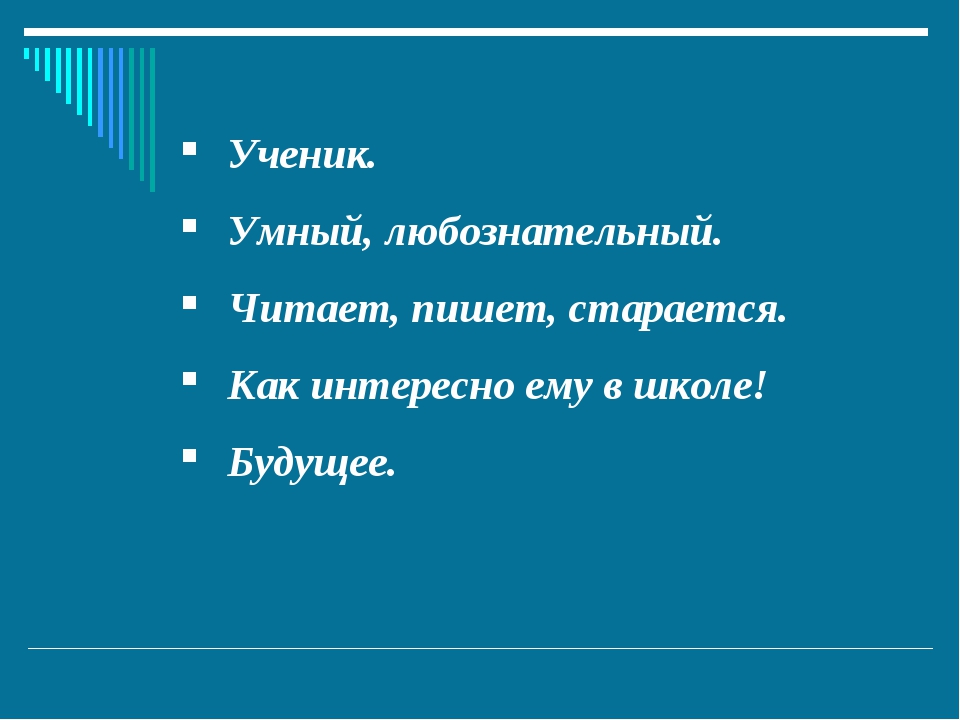 «Синквейн»
Виды синквейновКлассический (традиционный) синквейн составляется из пяти строк (по схеме)Обратный синквейн (Reverse cinquain) пишут с обратной последовательностью слогов (2—8—6—4—2).Зеркальный синквейн (Mirror cinquain) – пишется обычный синквейн, а за ним сразу же пишется еще один, но уже обратный синквейн. Зеркальный синквейн (Mirror cinquain) — форма из двух пятистрочных строф, где первая — это традиционный, а вторая — обратный синквейны;Синквейн - бабочка (Butterfly cinquain) — такой синквейн составляется в 9 строк, и 5-я строка первого синквейна служит первой строкой для второго обратного синквейна, таким образом написанный на бумаге такой синквейн похож на бабочку.Корона синквейнов (Crown cinquain) – это пять обыкновенных классических синквейнов, которые пишутся на одну тему  и образуют собой небольшой рассказ.Гирлянда синквейнов (Garland cinquain) – из короны синквейнов делают еще шестой синквейн, просто взяв первую строчку из первого синквейна, вторую из второго и т.д.
2. Описание опыта работы учителя по составлению синквейновКлассический (традиционный) синквейнЗадание: составить синквейн по теме «Праздники»
Данный вид синквейна применялся 11.12.2019 г. на открытом уроке в 6 классе на этапе рефлексии.
Holidays                             Праздники  
Victory Day                                            День Победы
important, great                                   важный, великий
Celebrate, congratulate, speak          праздновать, поздравлять, говорить
I like Victory Day                                   Я люблю День Победы
Victory                                                    Победа
Виды работы:
- самостоятельное составление синквейна;
- составление краткого рассказа по готовому синквейну;
- коррекция и совершенствование готового синквейна;
- анализ неполного синквейна для определения отсутствующей части.
Самостоятельное составление синквейна:
- составление синквейна на общую тему;	
- составление синквейна в паре, обсуждение, составление одного синквейна из двух, с которым согласны оба партнера. Это даёт возможность критически рассмотреть данную тему и требует, чтобы участники слушали друг друга;
- составление синквейна на индивидуальную тему (тема указана на индивидуальных карточках);
- составление синквейна по картинкам.
Синквейны, написанные моими учениками:
Animals (2 кл.)
Food (3 кл.)
Monkey 
 Funny, merry 
 Run, climb, jump
 I like funny monkeys
 Zoo
Milk 
 Hot, tasty 
 Drink, enjoy, boil
 Milk is very useful
 Cow
Синквейны, написанные моими учениками:
City (4 кл.)
Family (5 кл.)
London
Big, beautiful
Visit, go sightseeing, like
My friends live in London
Big Ben
Mother
Kind, caring
Love, respect, help
My mum is my best friend
Love
Синквейны, написанные моими учениками:
Holidays (6 кл.)
Language (7 кл.)
Victory Day
Main, important
Celebrate, congratulate, remember
We are grateful to our veterans.
Parade
English
Foreign, interesting
Teach, learn, speak
I would like to speak English
Travelling
Синквейны, написанные моими учениками:
Disasters (8 кл.)
Mass media (9 кл.)
Flood
Awful, destructive
Drown, help, save
One of the most dangerous disasters
Water
Computer
Modern, useful
Work, search, find
I like to play computer games
Information
Составление краткого рассказа по готовому синквейну (использование слов и фраз, входящих в состав синквейна)
Дан синквейн на тему “New Year”, необходимо составить рассказ, используя готовый синквейн.
New Year                                                        Новый Год
happy, merry                                                   cчастливый, весёлый
is celebrated, wish, congratulate                     празднуется, желать, поздравлять
New Year is my favourite holiday                   Новый Год – мой любимый праздник
gifts                                                                  подарки
Пример, составленного рассказа по готовому синквейну (в 7 кл.):
      New Year is a merry holiday. All people are happy. It is celebrated on the first of January. Everyone congratulates each other and wishes happiness. New Year is my favourite holiday. I love receiving gifts. (Новый Год - весёлый праздник. Все люди счастливы. Он празднуется 1 января. Все поздравляют друг друга и желают счастья. Новый Год - мой любимый праздник. Я люблю получать подарки).
Составление краткого рассказа по готовому синквейну (использование слов и фраз, входящих в состав синквейна)
Дан синквейн на тему “Родина”, необходимо составить рассказ, используя готовый синквейн.

Родина
бескрайняя, великая
любить, гордиться, защищать
Где родился – там и пригодился
Отчизна
3. Подведение итогов мастер-класса. Рефлексия
Таким образом, синквейн — приём технологии развития критического мышления, позволяющий в нескольких словах изложить учебный материал на определённую тему и добиться более глубокого его осмысления.      Итак, давайте подведём итоги мастер-класса:- Что нового Вы узнали?- Чему научились?- Было ли Вам интересно?
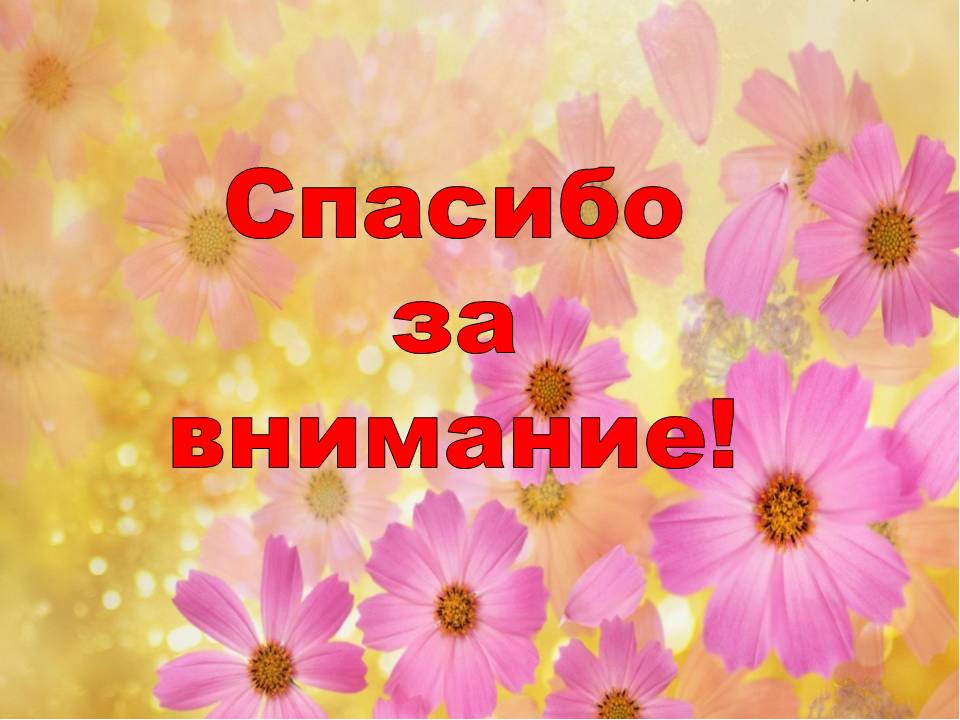